Soutenir l’enseignement des SCIENCES et de la technologie – Rentrée 2023
Christine Pézavant, Inspectrice de l’Education Nationale Pascal Viard, Conseiller pédagogique départemental
1
Groupe départemental Sciences – Technologie – Education au développement durable
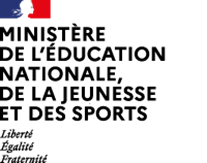 Soutenir l’enseignement des sciences et de la technologie – rentrée 2023
Un nouveau programme pour les sciences en cycle 3 (avril 2023)
Un vadémécum « enseigner les sciences du cycle 1 au cycle 3 » (mars 2023)
De nouvelles ressources pédagogiques pour les classes C1 à C3 : ÉDUSCOL
Plusieurs modules départementaux de formation (12h) : sciences en C1, sciences en C3, EMI et sciences, EDD/E3D, école du dehors-A2D2
Une aide locale et ajustée à la demande
Renseignements auprès du CPD sciences et technologie, EDDpascal.viard@ac-nantes.fr
DSDEN de la Sarthe – groupe départemental 
Sciences – Technologie – Éducation au développement durable
2
Détail du module 2023-2024 Enseigner les Sciences et la Technologie en cycle 3
12 h
Nouveau
1H30
1H30
3 h
3 h
3 h
3 h
DSDEN de la Sarthe – groupe départemental Sciences – Technologie – Edcuation au développement durable
30/06/2023
3
[Speaker Notes: Temps 1 : MERITE – partenariat IMT Atlantique et Canopé. Prêt possible par Canopé ?
Temps 2 : démarche d’investigation, si possible encadrée par Tony Neveu, PLC de SVT à Bonnétable et formateur académique sciences.
Temps 3 : Nouveau programme C3 et nouvelles ressources, en distanciel : 2 temps de 1H30 = une période avant le temps 1 + une période située en temps 3.
Temps 4 : Travailler les sciences dans le cadre d’un projet pédagogique et traiter les aspects interdisciplinaires des sciences.]